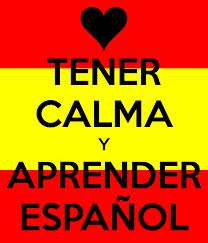 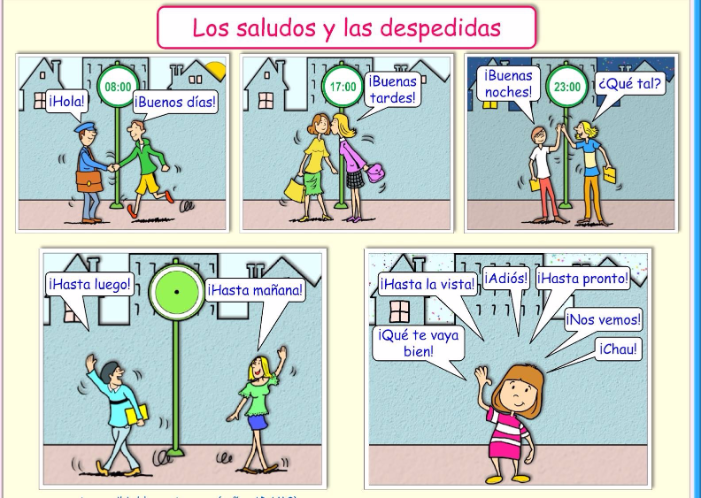 ¡Hola!

Me llamo Petra
¿Y tú?
Me llamo …..
Encantado/ encantada
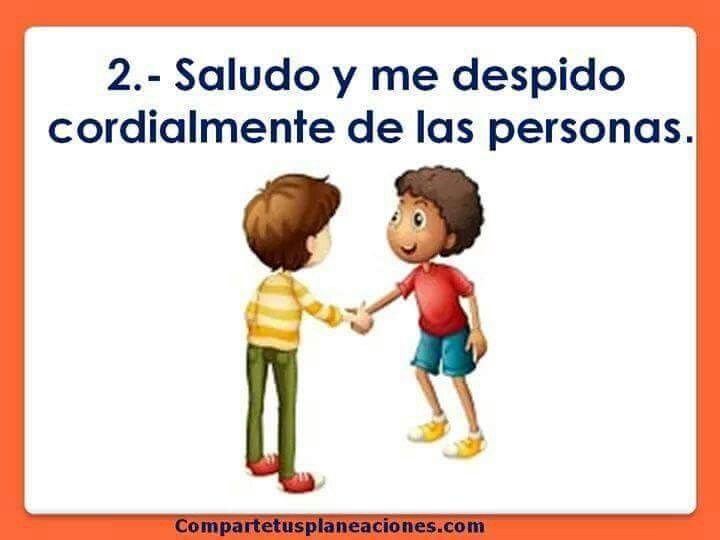 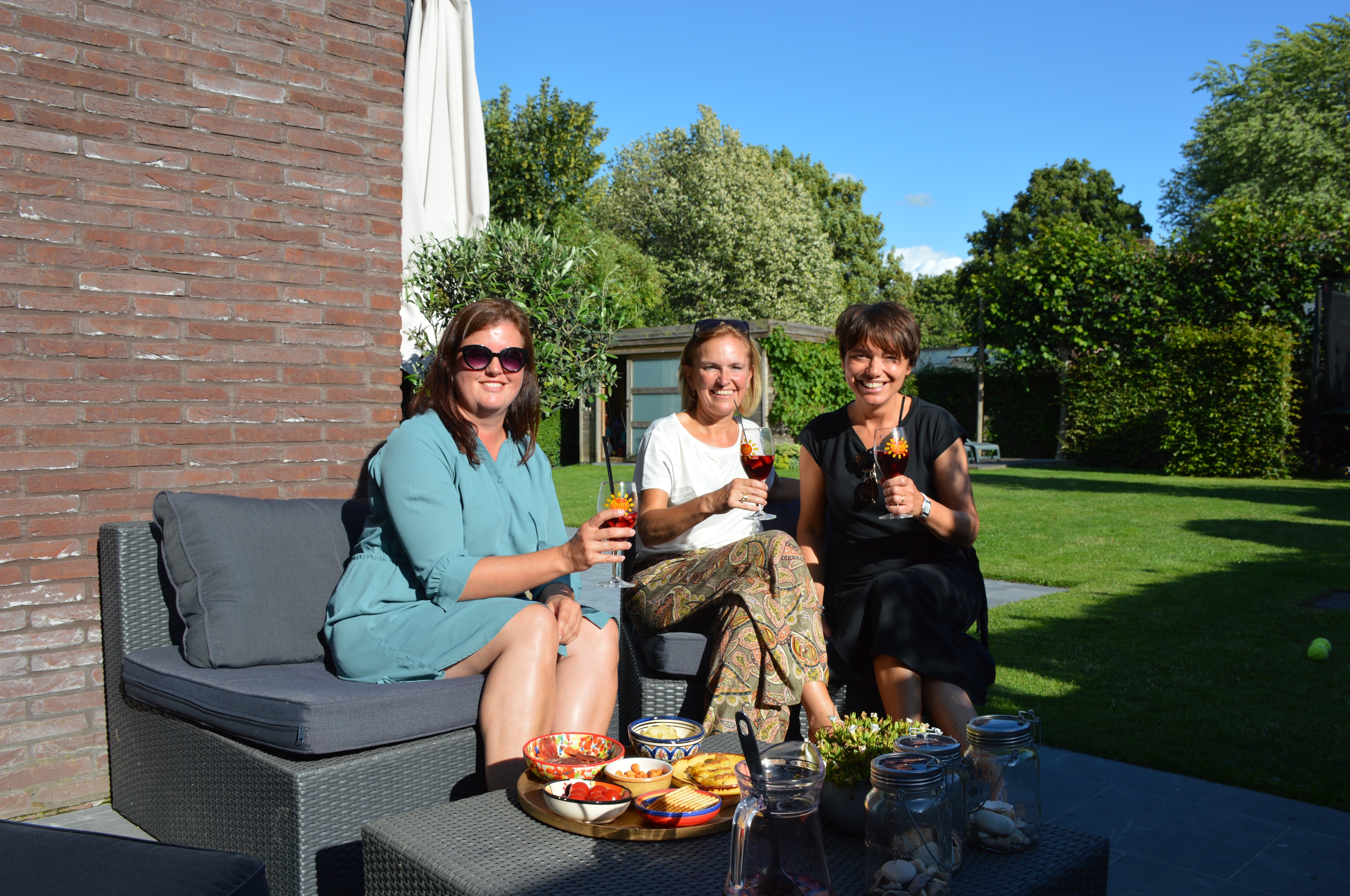 SOY PETRA
Soy ….
¿Y tú?
SOY…..

= me llamo
SOY 			ik 		ben
		ERES: 		jij 		bent
		ES: 			hij/zij/U 	is
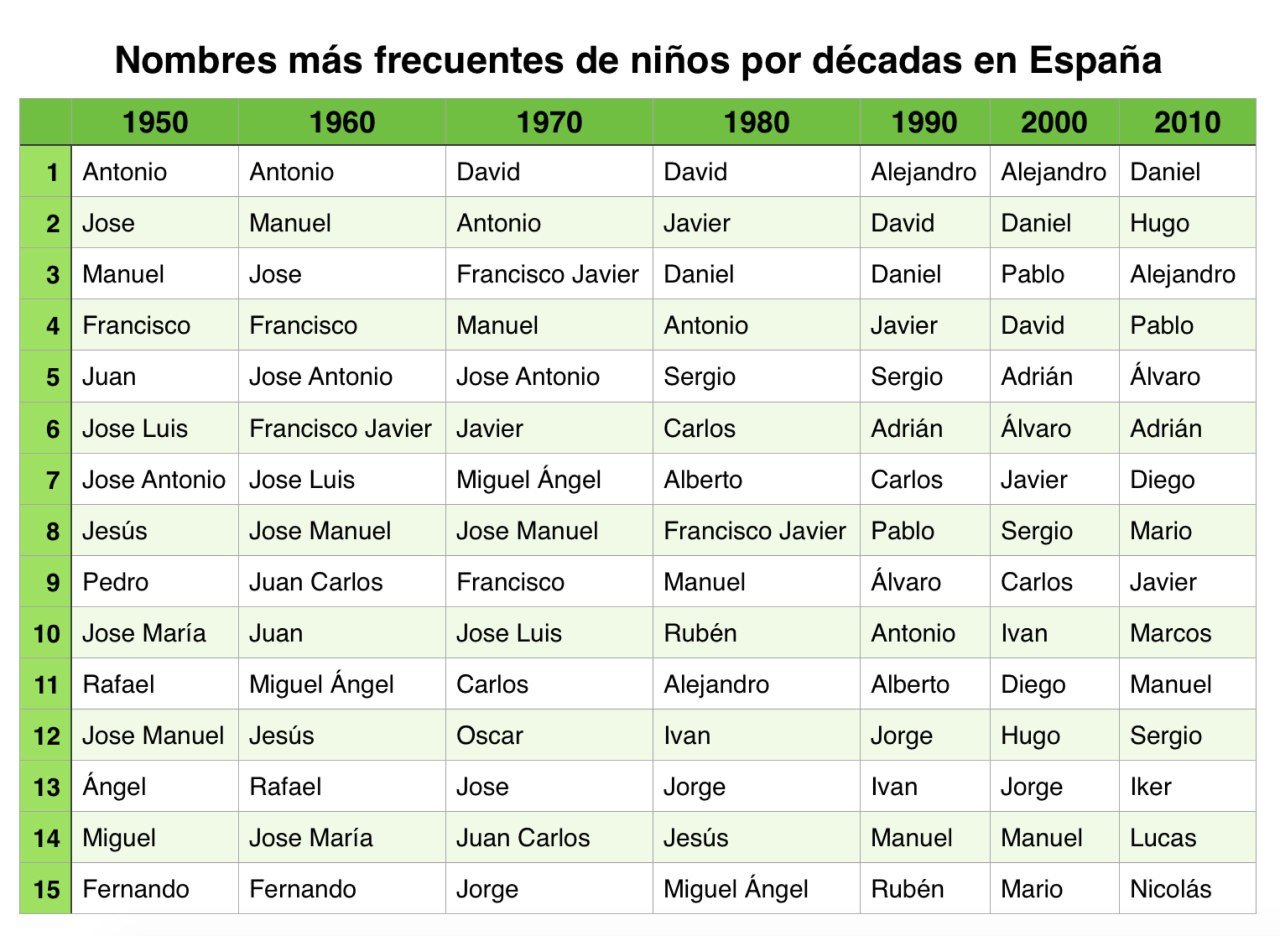 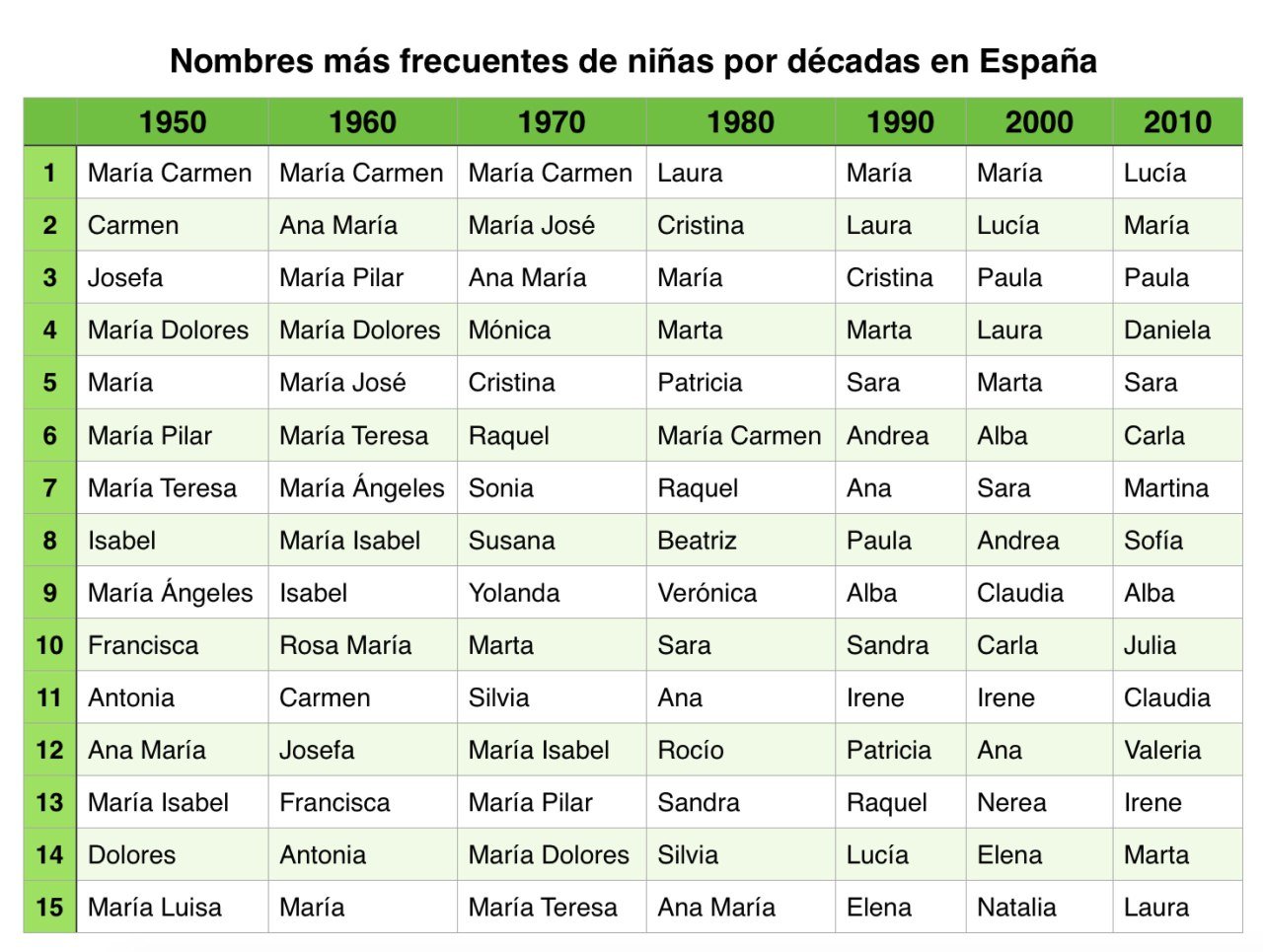 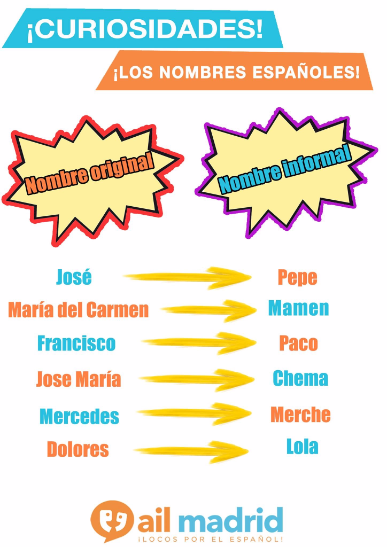 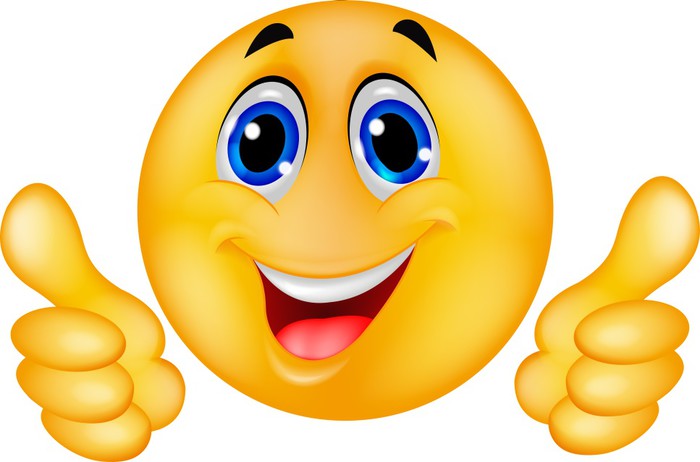 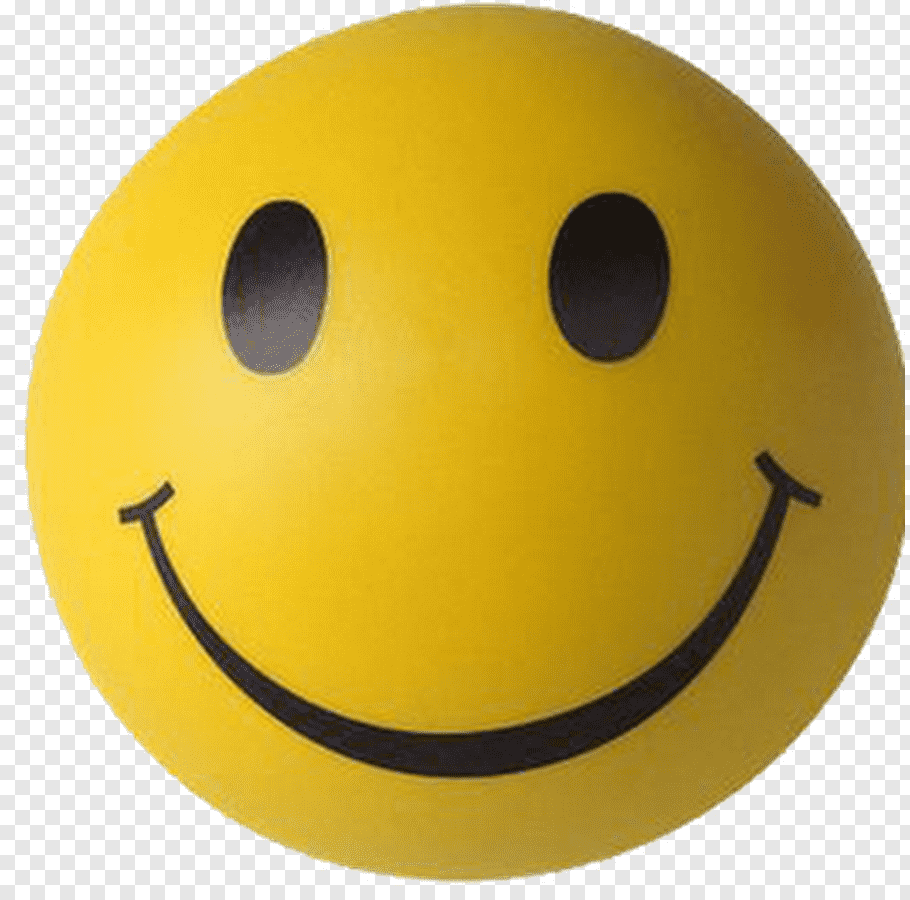 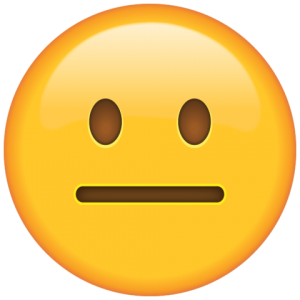 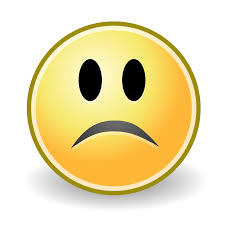 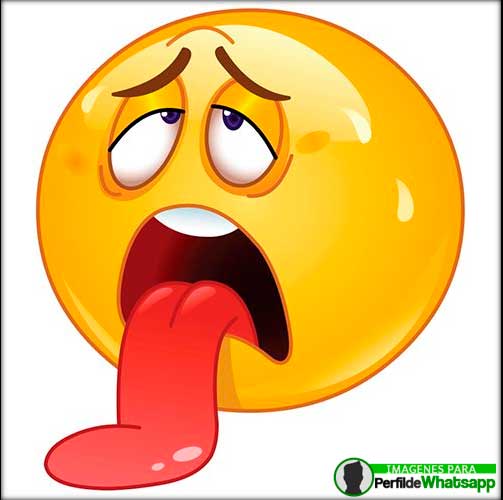 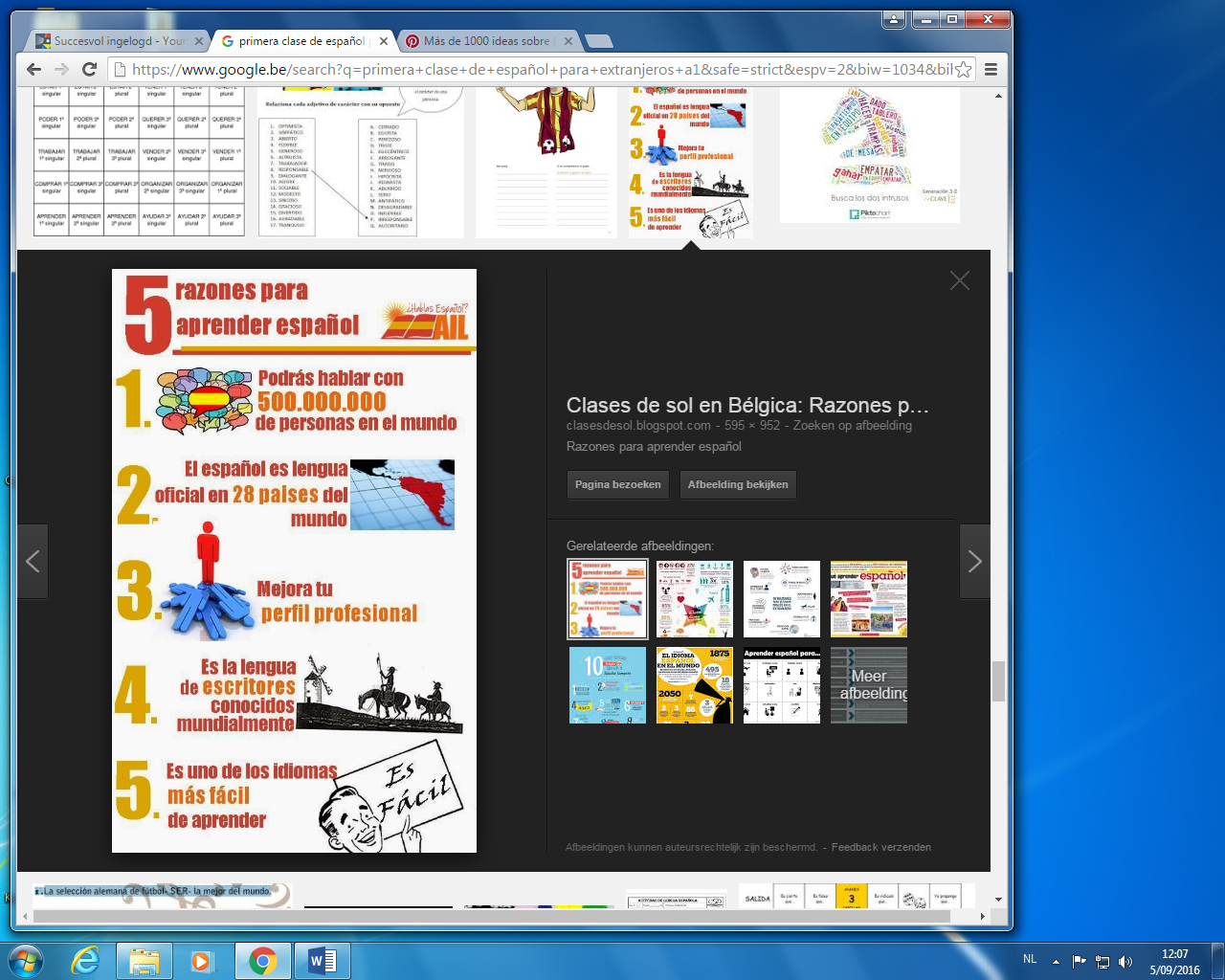 CLASE 2020-2021
- Manual “Sí claro”
- Syllabus (extra)
Blog Petra www.cvoblog.be\petra
 tu móvil (smartphone) / tu tableta